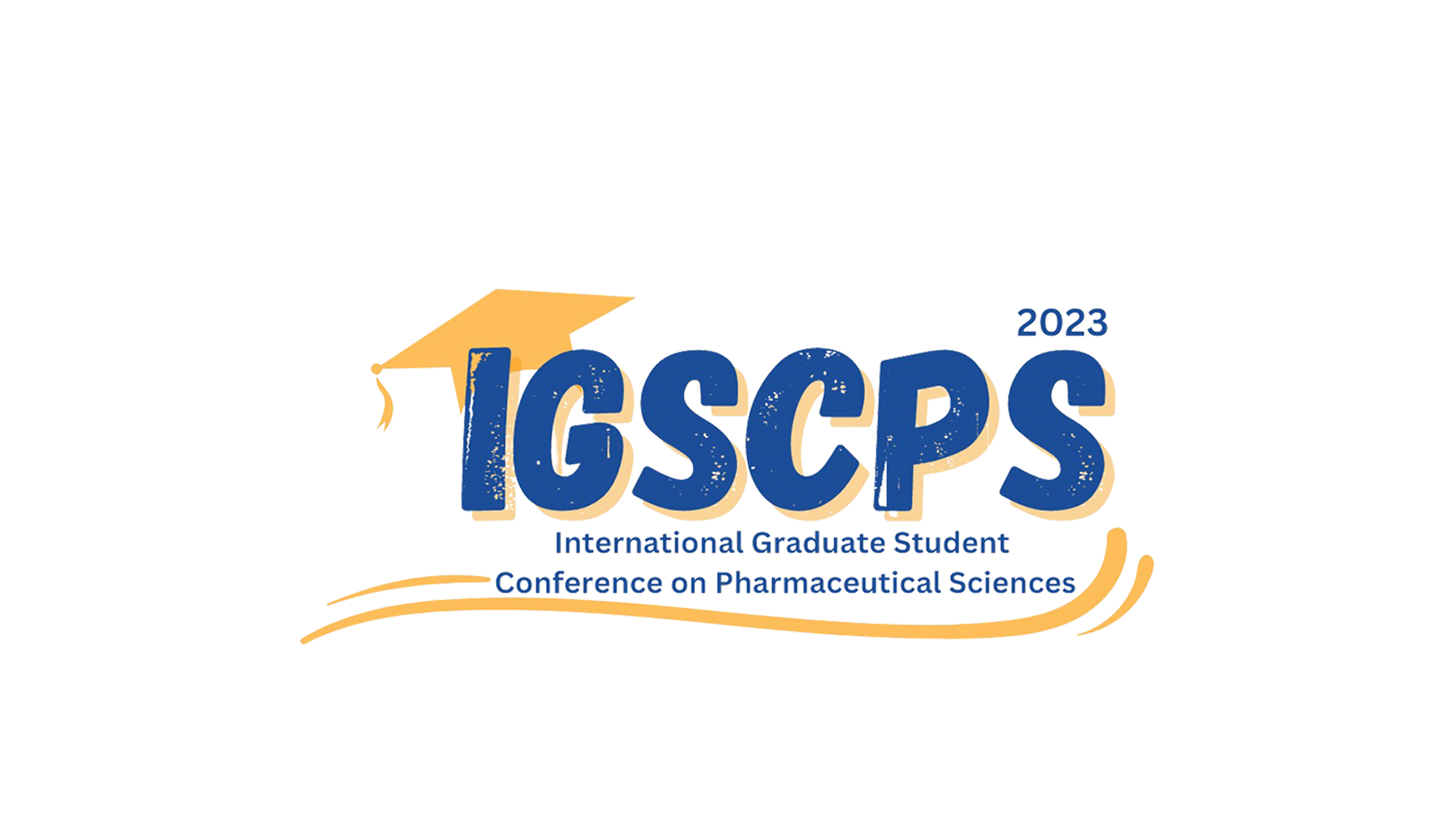 Refer to IGSCPS PowerPoint template as a guide for formats and presentation recommendations
Page set-up: IGSCPS uses a widescreen 16:9 aspect ratio for all presentations. 
All information such as the title of your paper, authors’ name, affiliation as well as your photo must appear on the first slide of your presentation.
All presentation must be in English.
Audio commentary and all information on the slides must be clearly presented.
No background music is allowed.
Delete this slide before begin
GUIDELINE
International Graduate Student Conference on Pharmaceutical Sciences (IGSCPS) 
5 August, 2023
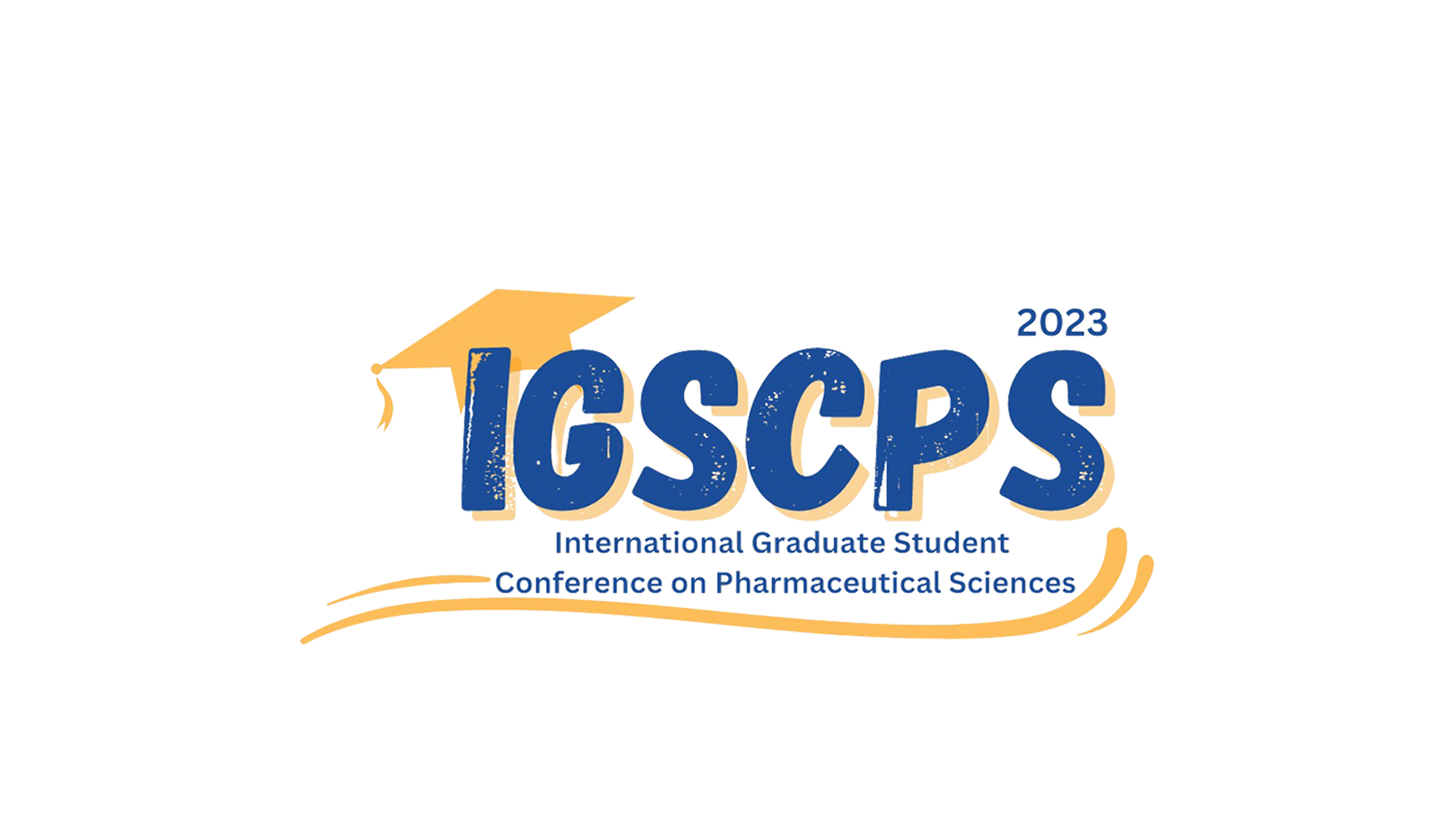 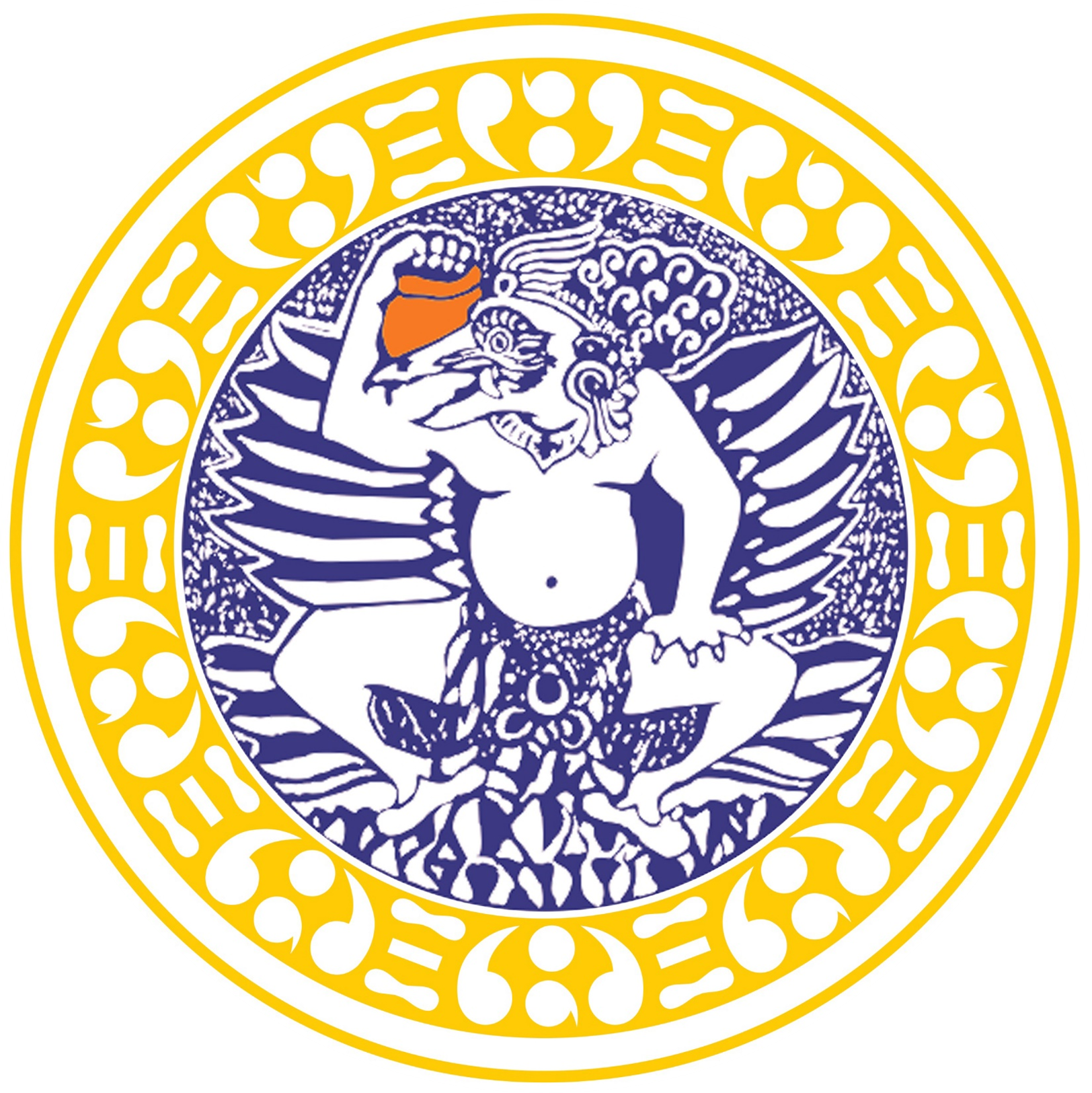 Abstract No.
RESEARCH TITLE
AUTHOR Name
AFFILIATION | Correspondent Email
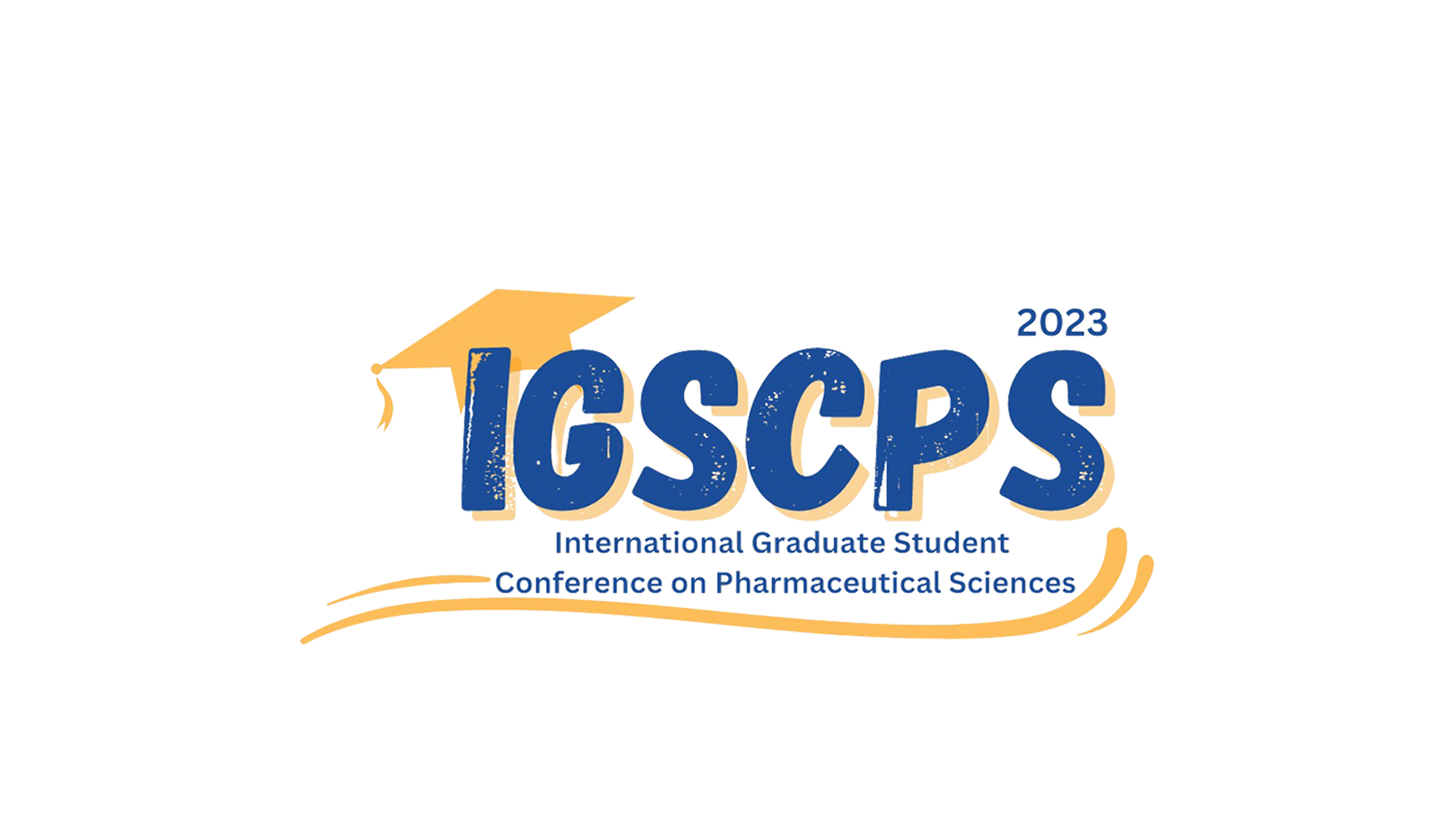 Background
Text Here
International Graduate Student Conference on Pharmaceutical Sciences (IGSCPS) 
5 August, 2023
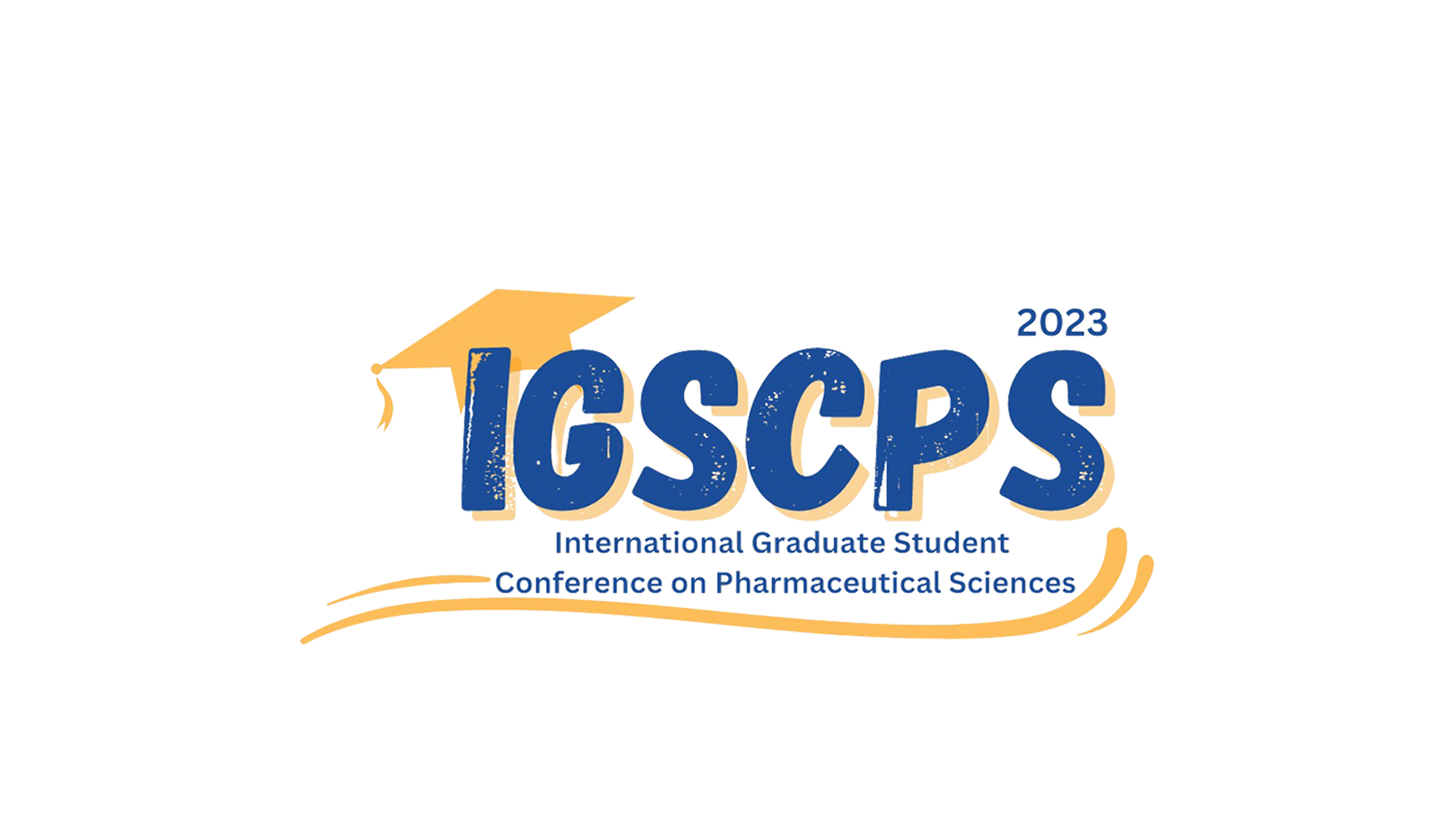 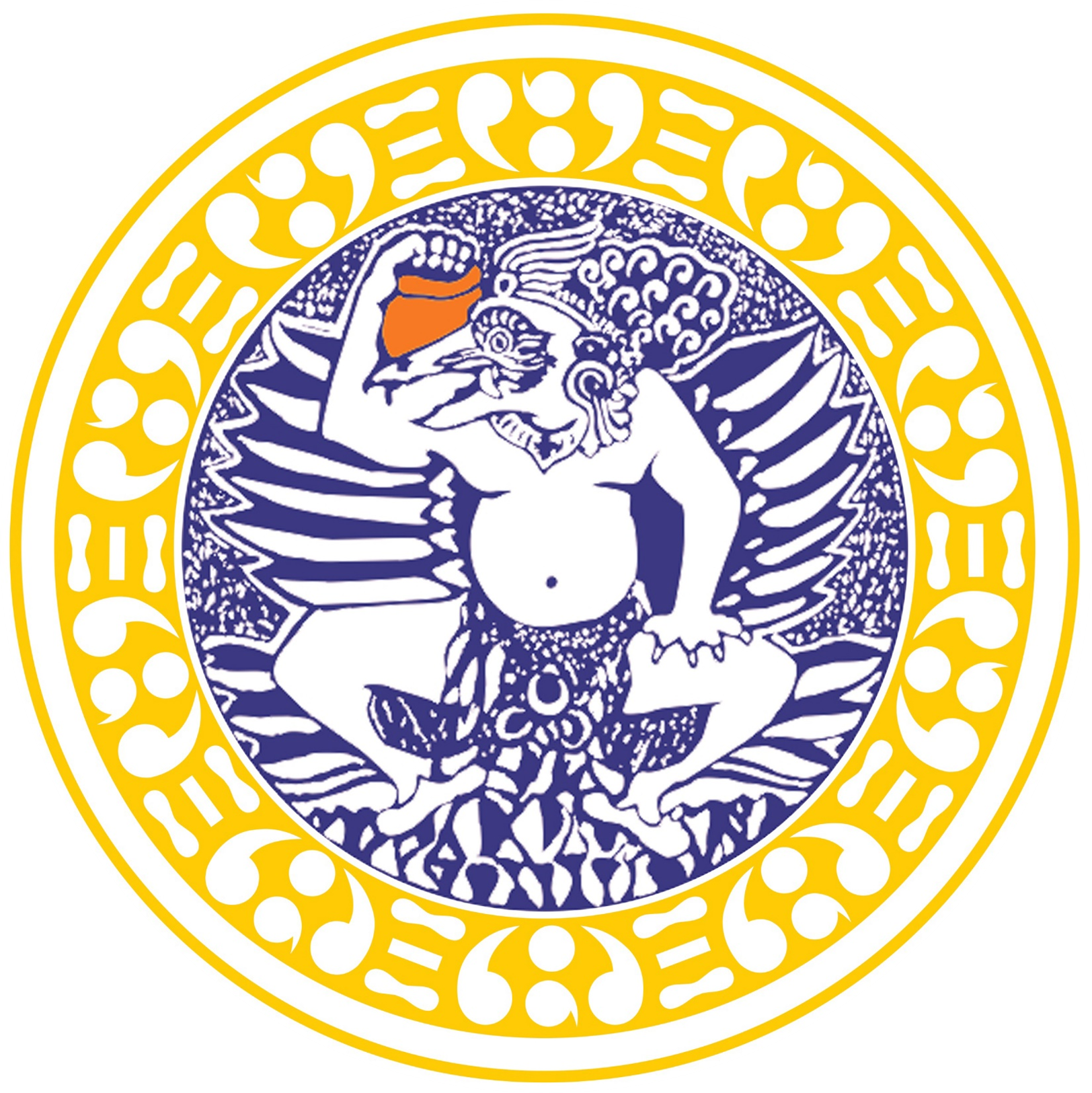 Thank You.